Mixed initiative argument in public deliberation
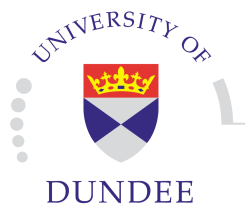 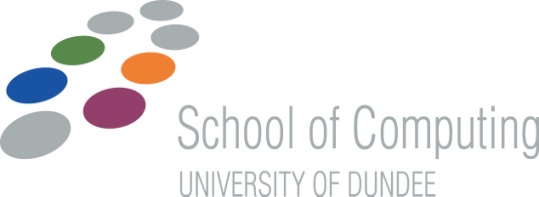 The link between argument1 and argument2


			create
			update
Using debate to 	navigate   argument resources
			replay
			play with


Mixed initiative argumentation 
	- new debates with old arguments
	- different automation strategies
	- KE on the QT

Engaging public engagement
	- dialogue structure, not NL, for naturalness
	- breaking down the barriers between the official
	  (the broadcast; the formal) and the public (the
	  consultative; the informal)
Domain Background
Beauly – Denny Power Line
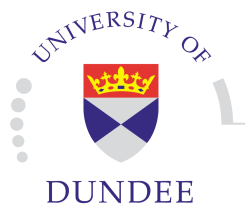 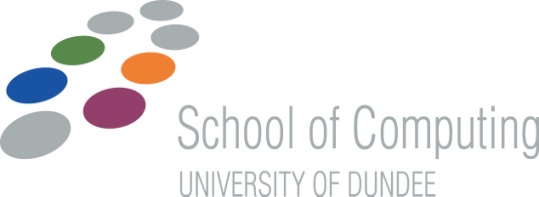 Beauly – Denny Power Line
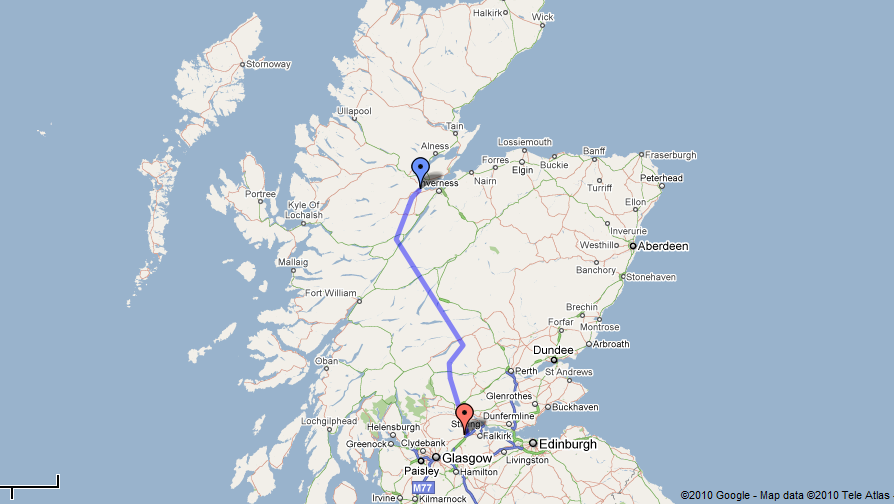 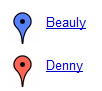 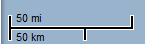 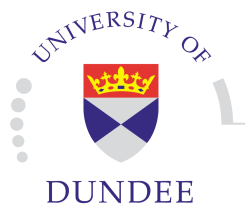 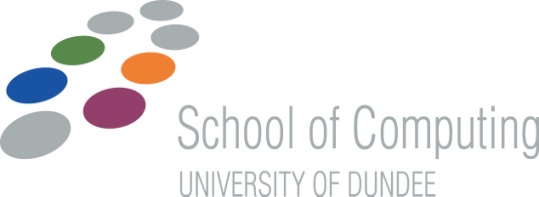 Argument Analysis
OVA - Online Visualisation of Argument
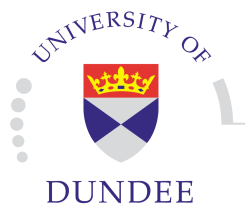 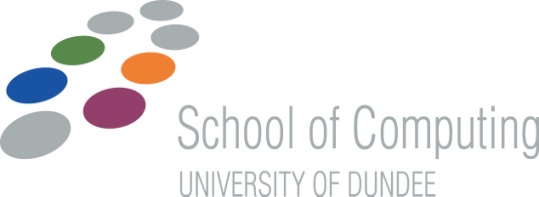 OVA: start page
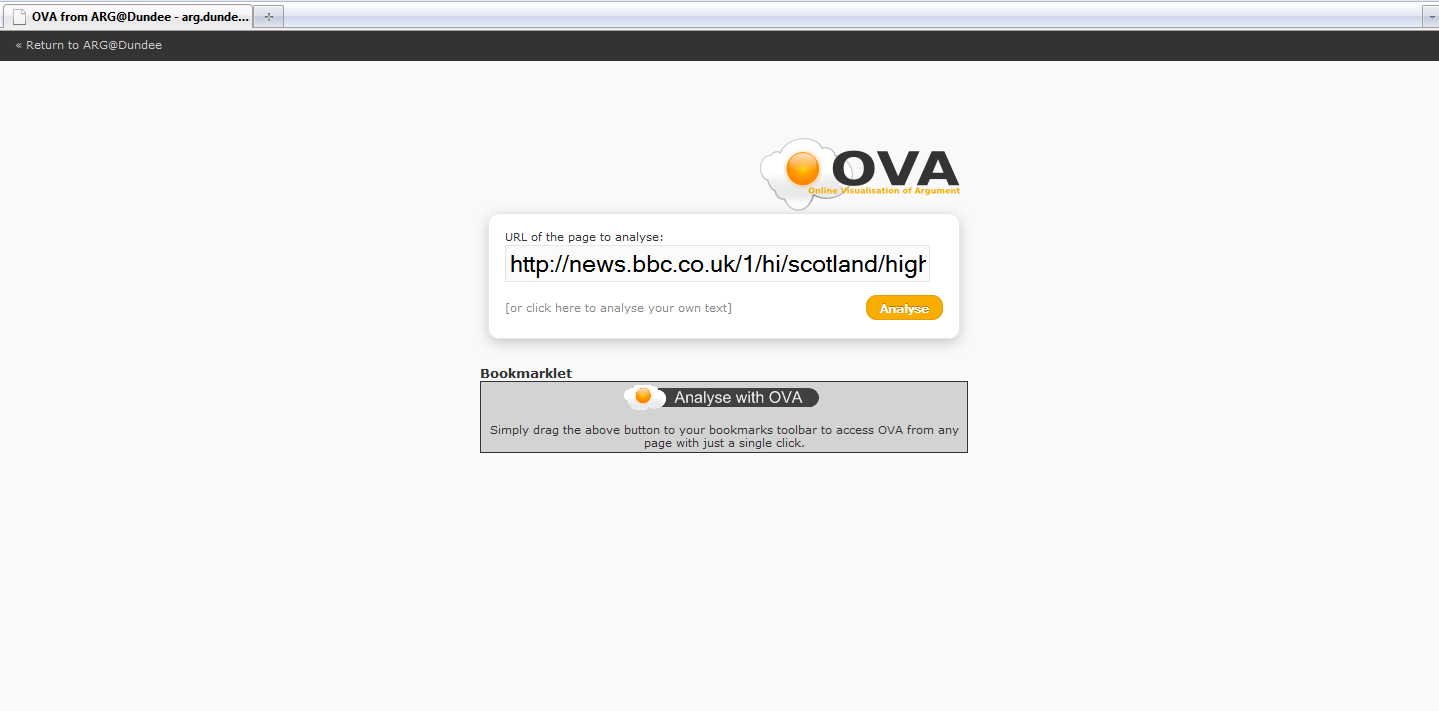 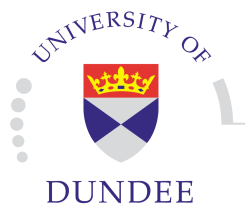 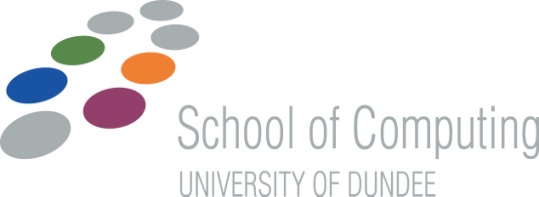 OVA: user interface
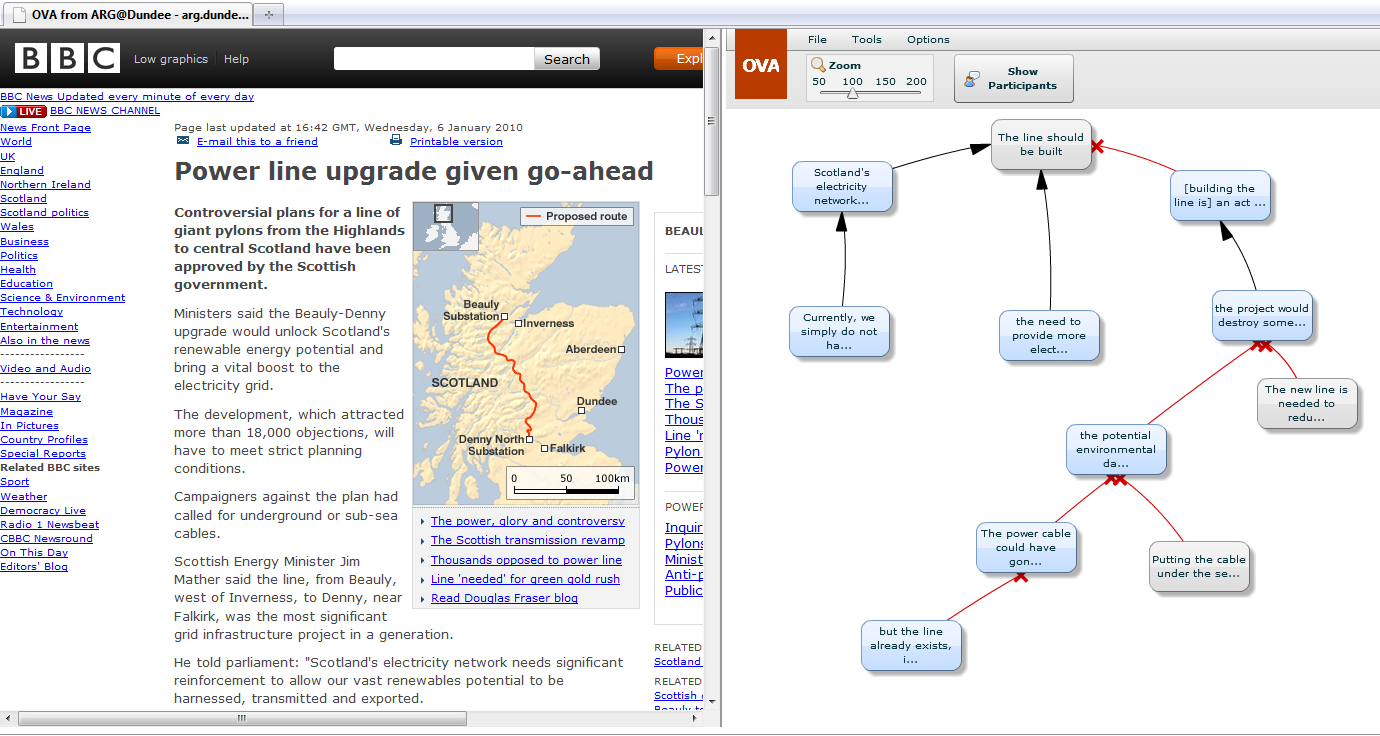 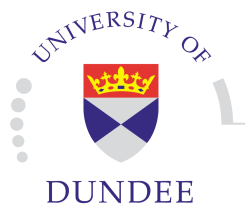 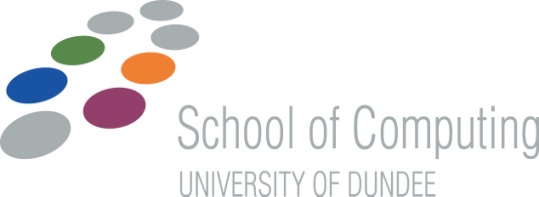 OVA: analysis
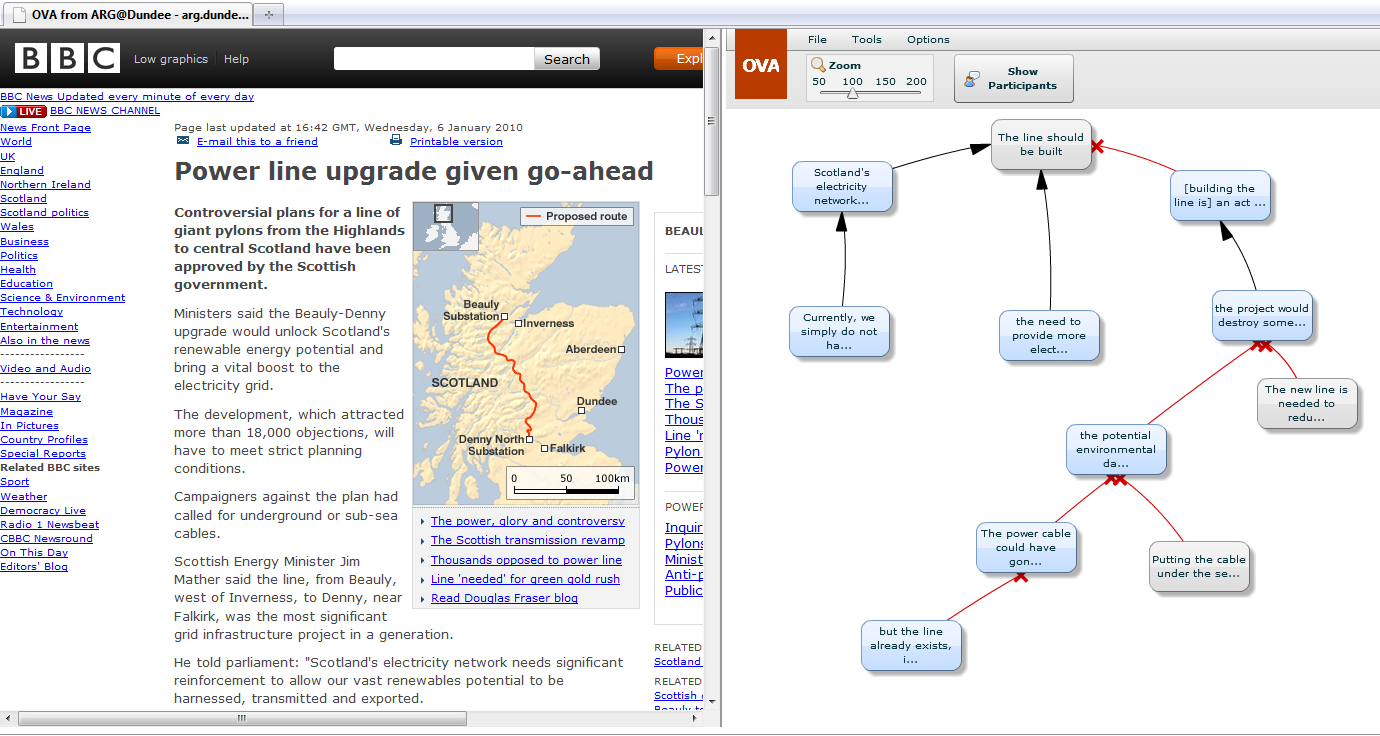 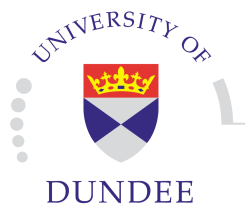 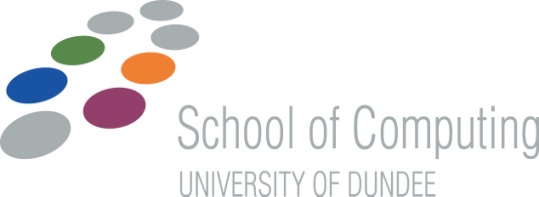 OVA: adding participants
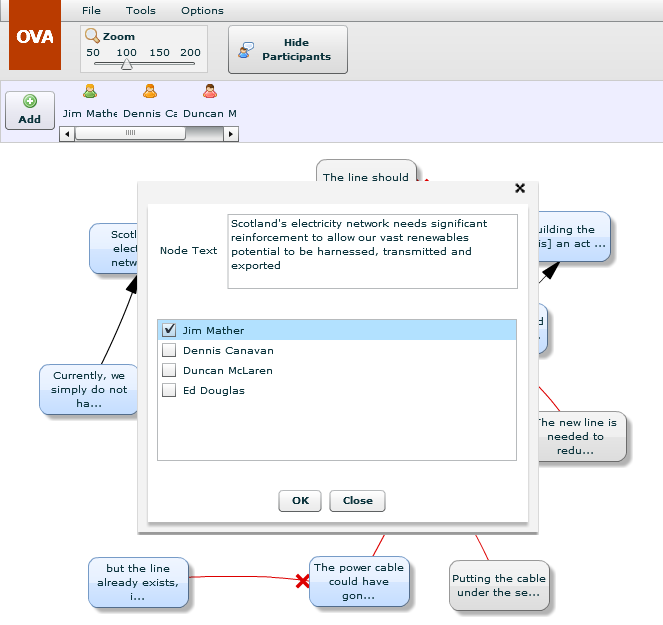 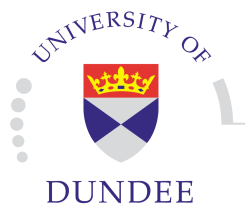 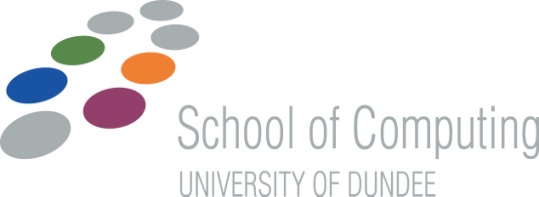 Interchange
AIFDB & OVAView
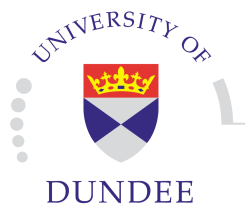 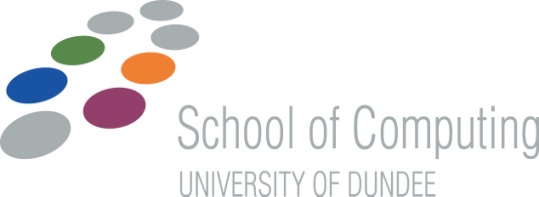 AIFDB
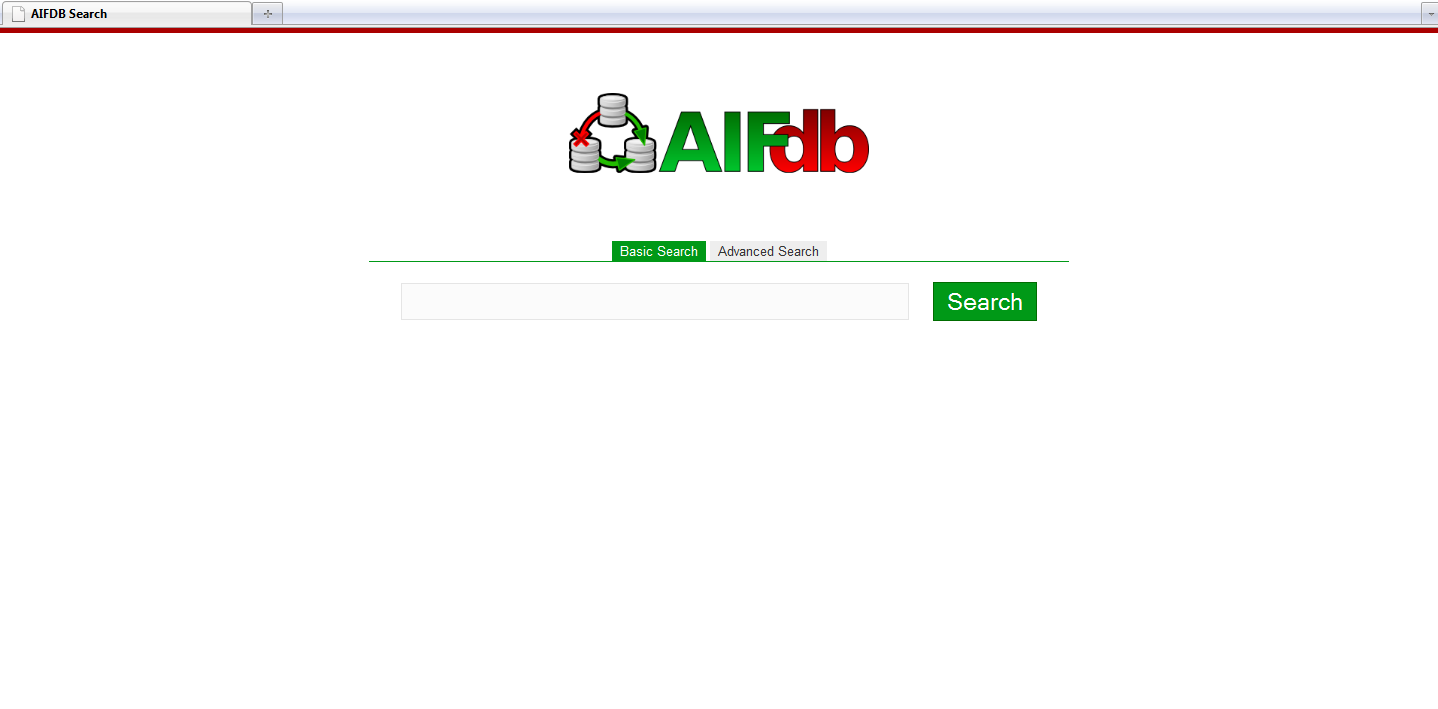 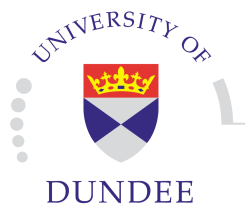 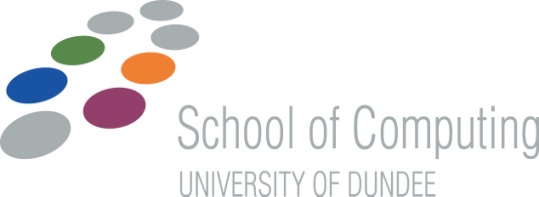 OVAView
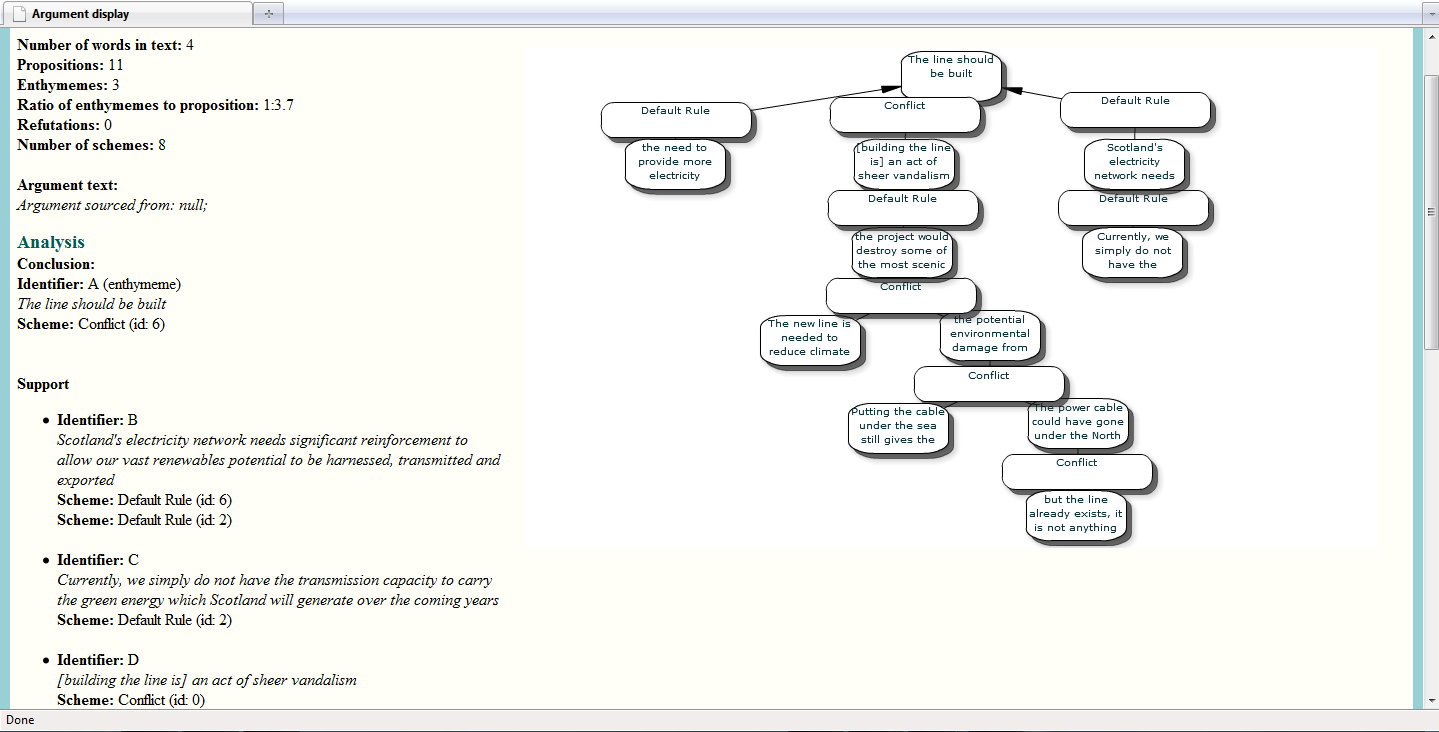 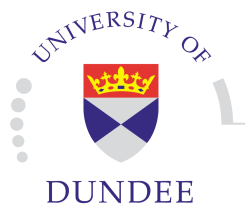 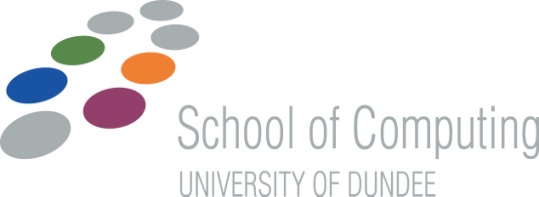 Argument Interaction
Arvina
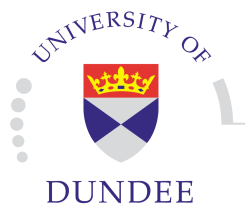 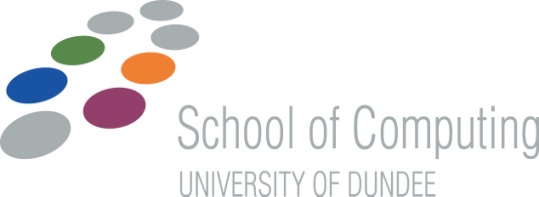 Arvina: Google Wave
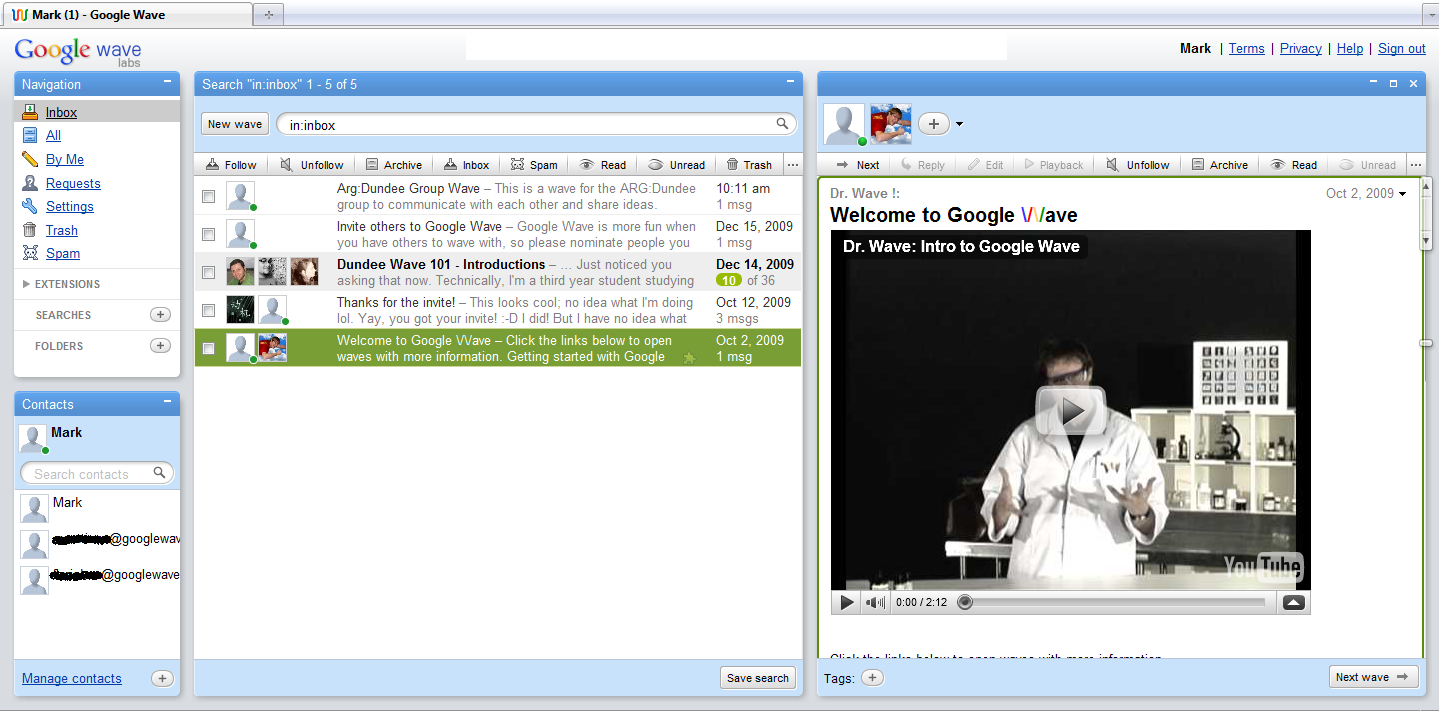 http://wave.google.com
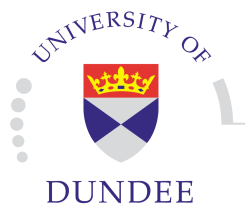 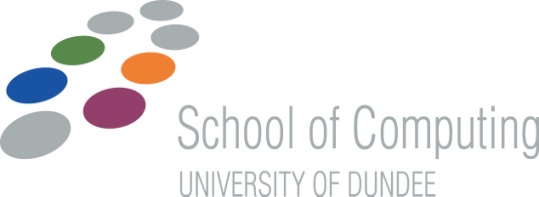 Arvina: starting a conversation
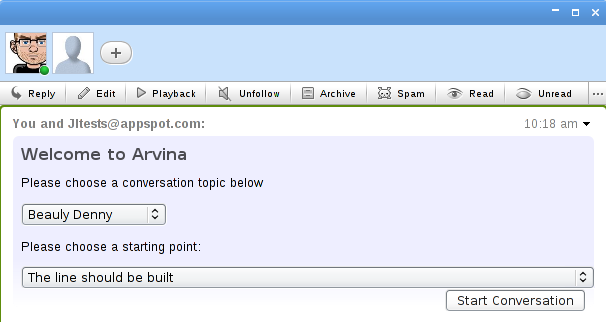 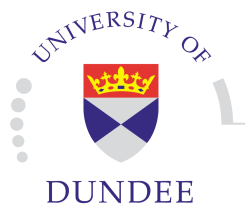 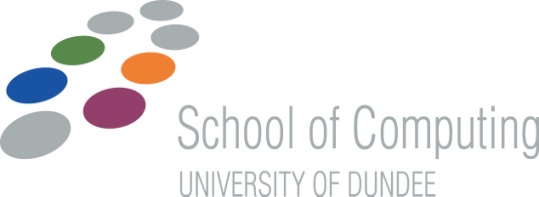 Arvina: virtual participants
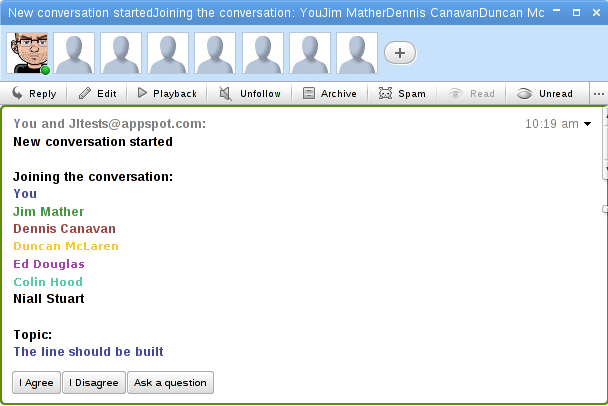 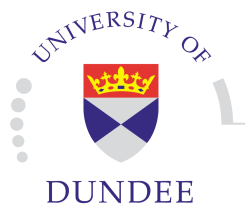 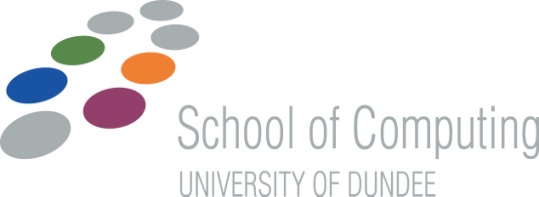 Arvina: asking a question
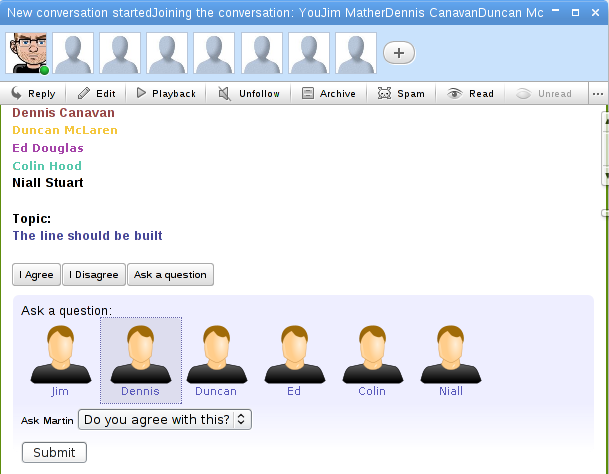 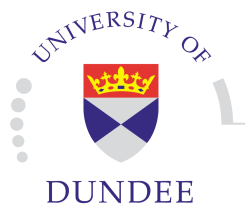 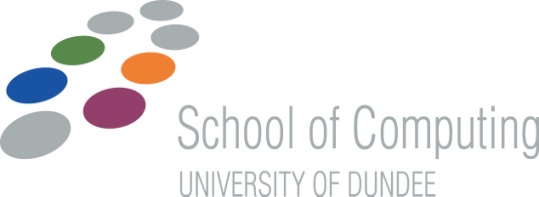 Arvina: Mixed Initiative Argument Dialogues
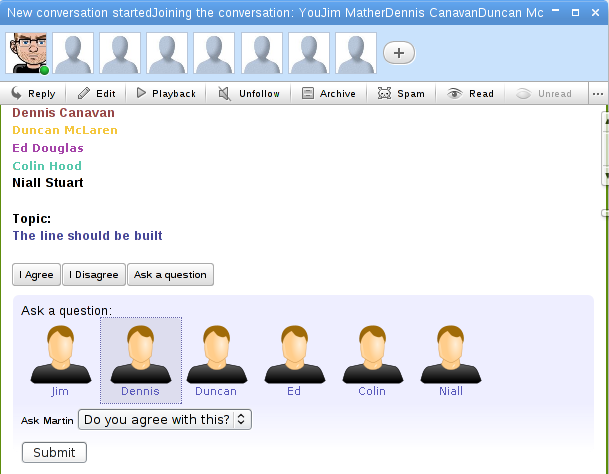 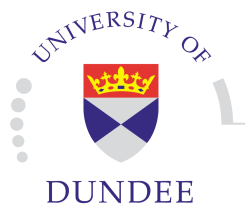 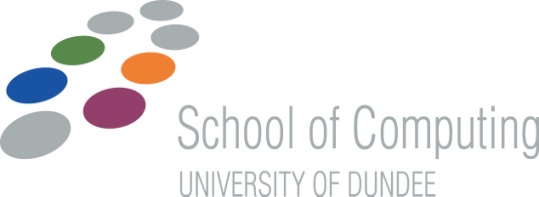 Arvina: eliciting further knowledge
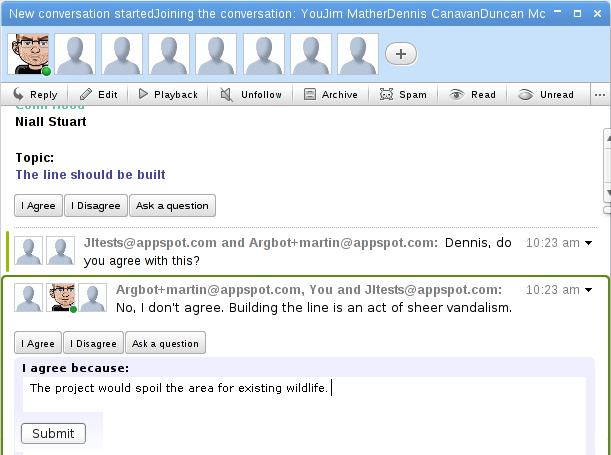 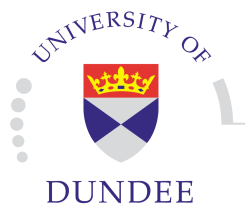 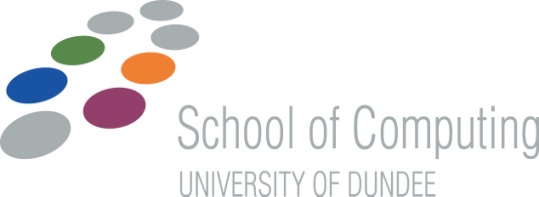 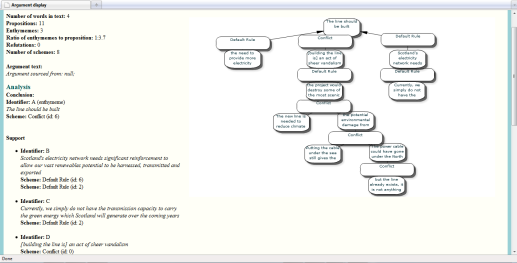 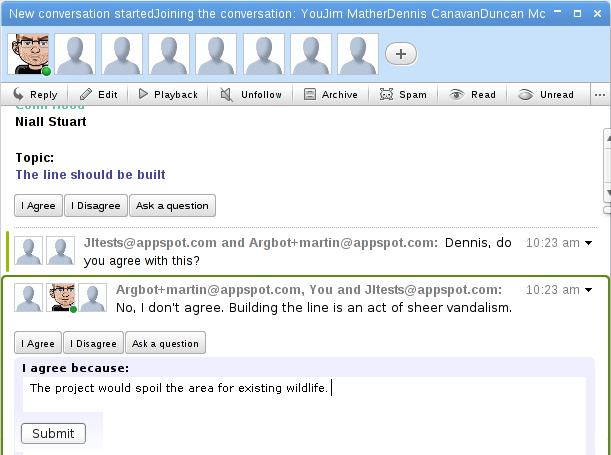 ArguBlogging
AIFDB
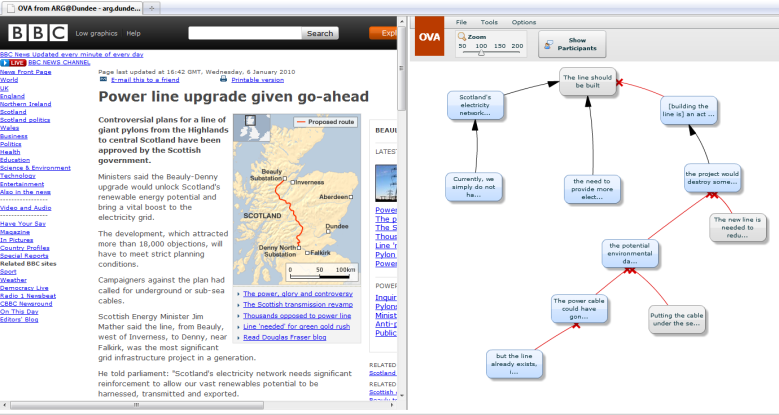 Argument
Microblogging
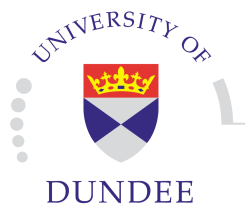 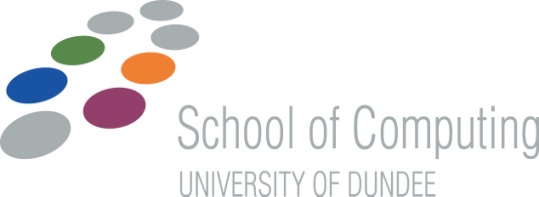 Summary & Conclusions
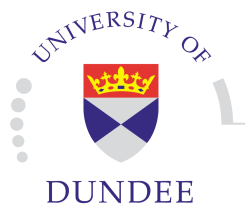 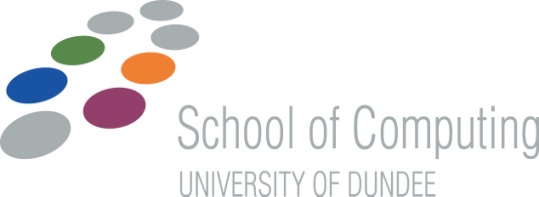